МБДОУ детский сад №5 «Березка»
Семинар-практикум на тему:«Создание единого речевого режимакак условие повышения качества и эффективности  работы  по речевому развитию в соответствии с ФГОС ДО».
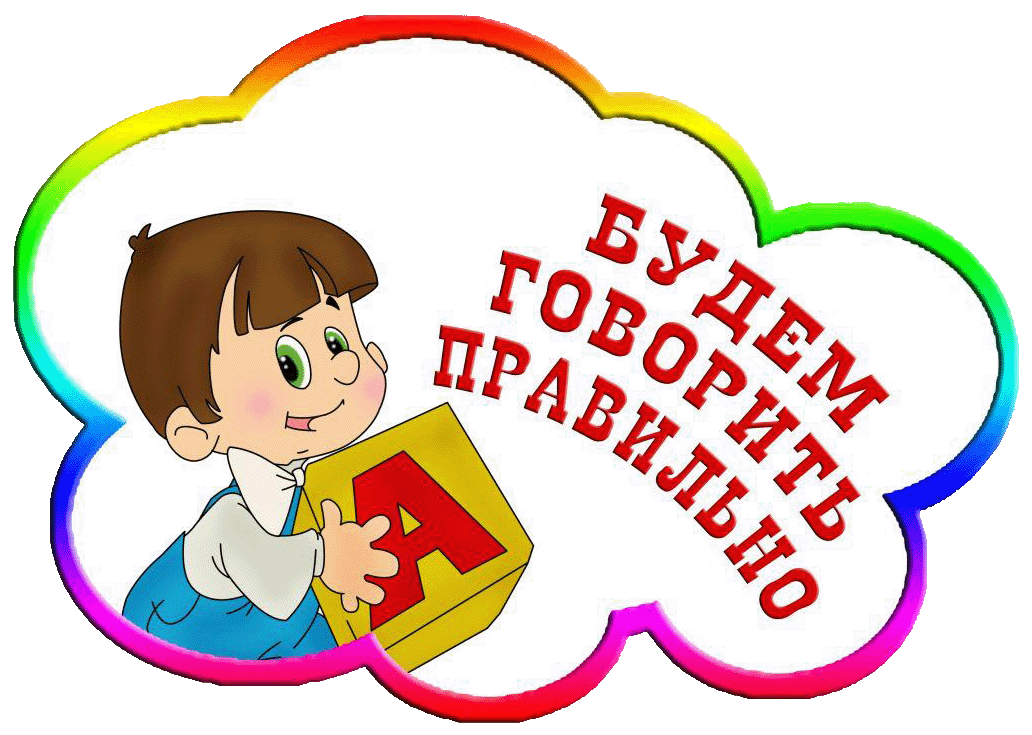 Подготовила:
учитель-логопед
высшей категории
Волкова М.А.
Актуальность:
Формирование правильной речи дошкольников- одна из важнейших задач воспитания и обучения в детском саду.
При организации воспитательно-образовательного процесса в ДОУ необходимо учитывать психофизиологические особенности детей, создавая оптимальные психолого-педагогические условия правильного языкового и речевого развития воспитанников.
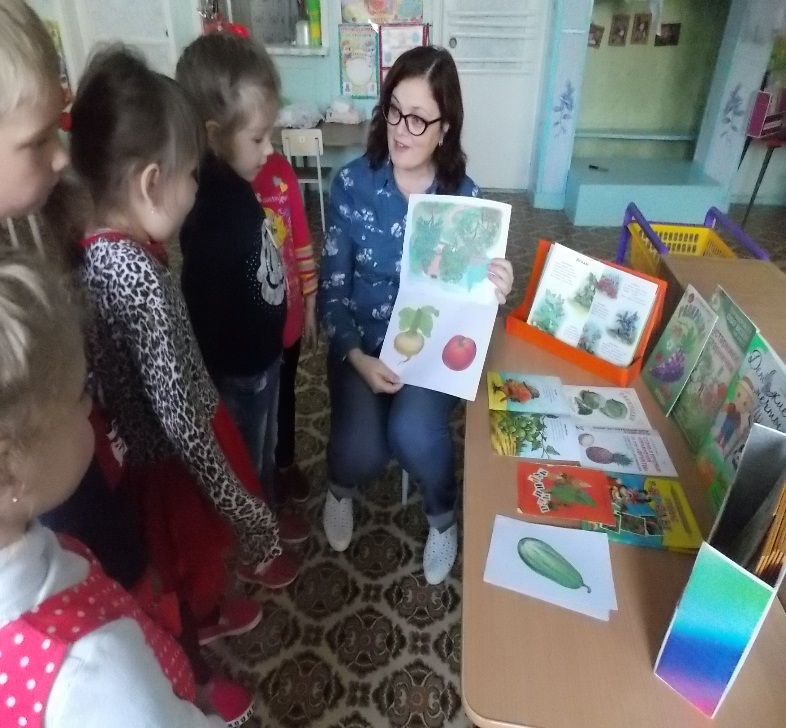 Модель организации единого речевого режима  в ДОУ.
Планирование воспитательно-образовательной работы, направленной на предупреждение и преодоление нарушений речи, а также ее развития у дошкольников.
Преемственность в работе по речевому развитию всех специалистов ДОУ.
Профессиональные знания, умения и навыки педагогов по речевому развитию
Организация развивающей предметно-пространственной среды в соответствии с ФГОС ДО.
Планирование занятий:
Сведения о возрастных и индивидуальных особенностях детей.
Включение в планирование задач по речевому развитию, преодолению и предупреждению ее нарушений.
Соответствие поставленных задач речевым возможностям детей в соответствии с возрастными нормами речевого развития.
Дифференциация задач речевого развития в соответствии с индивидуальными особенностями речи детей.
Методы активизации речи детей: вопросы, наглядность, проблемные ситуации, дидактический инструментарий.
Инновационные методы речевого развития, обеспечивающие знакомство с новыми понятиями, явлениями через создание ярких, эмоциональных образов на подсознательном уровне, а также гарантирующие всестороннее развитие дошкольников.
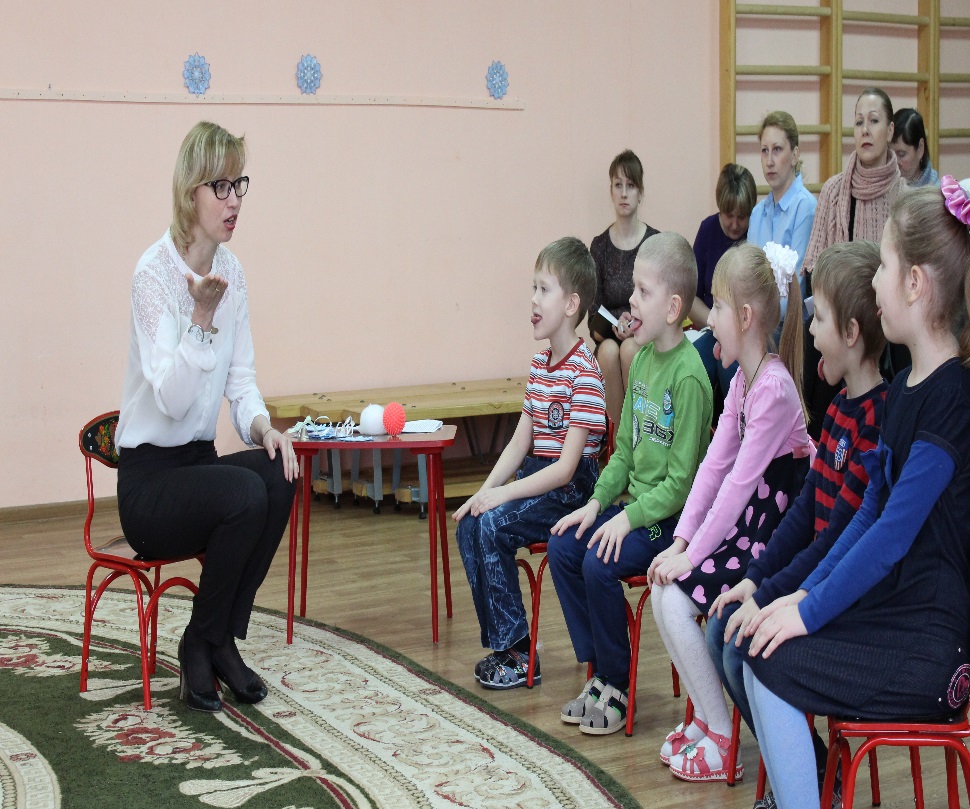 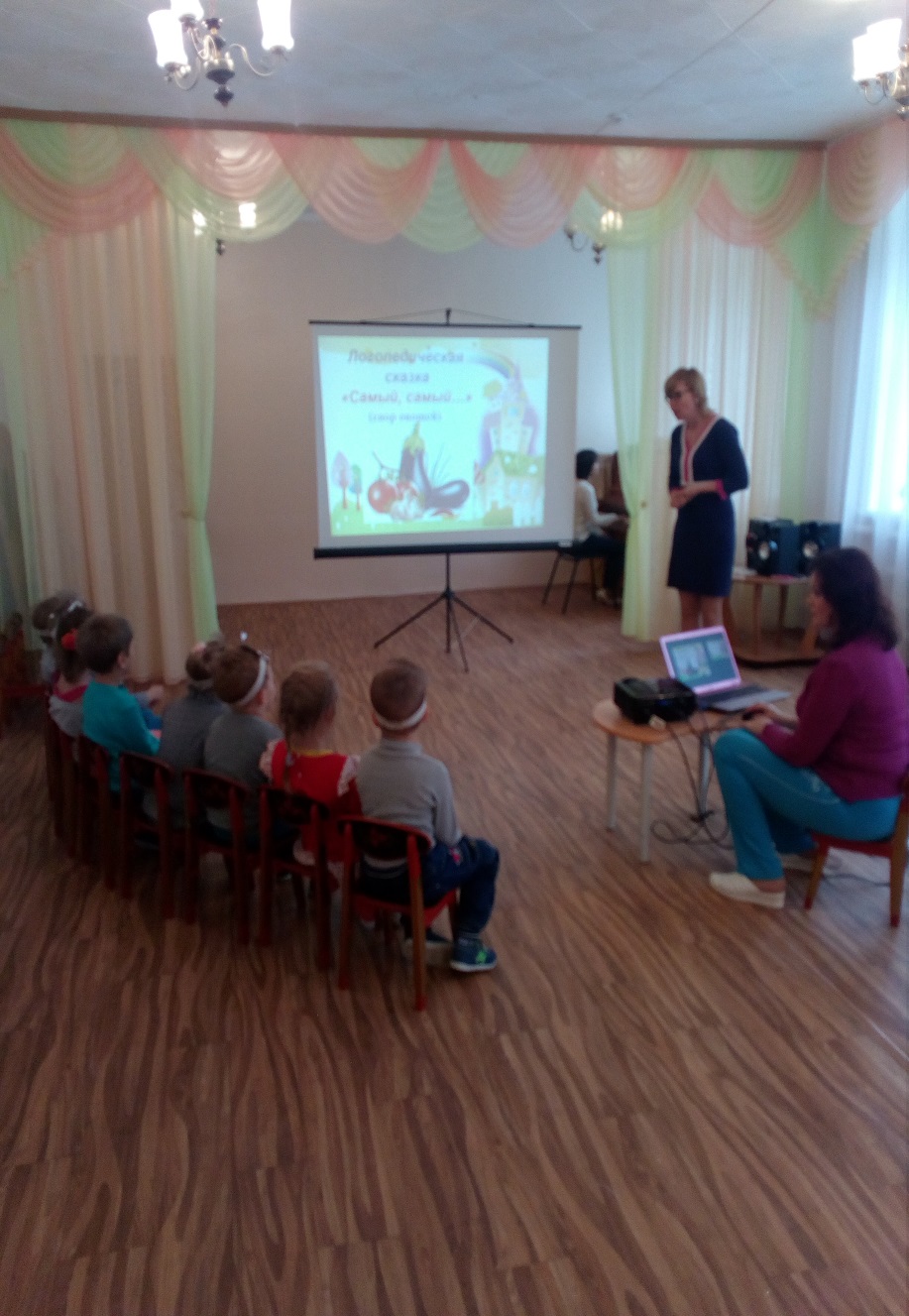 Артикуляционная гимнастика 
с биоэнергопластикой
ИКТ-технологии
￼
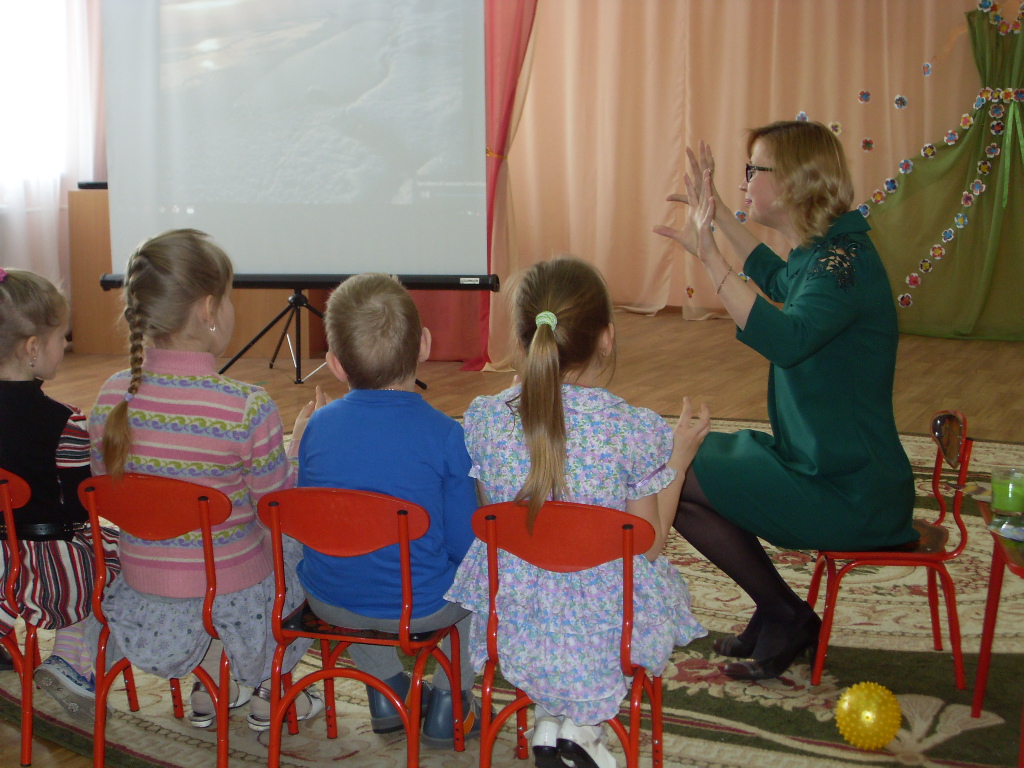 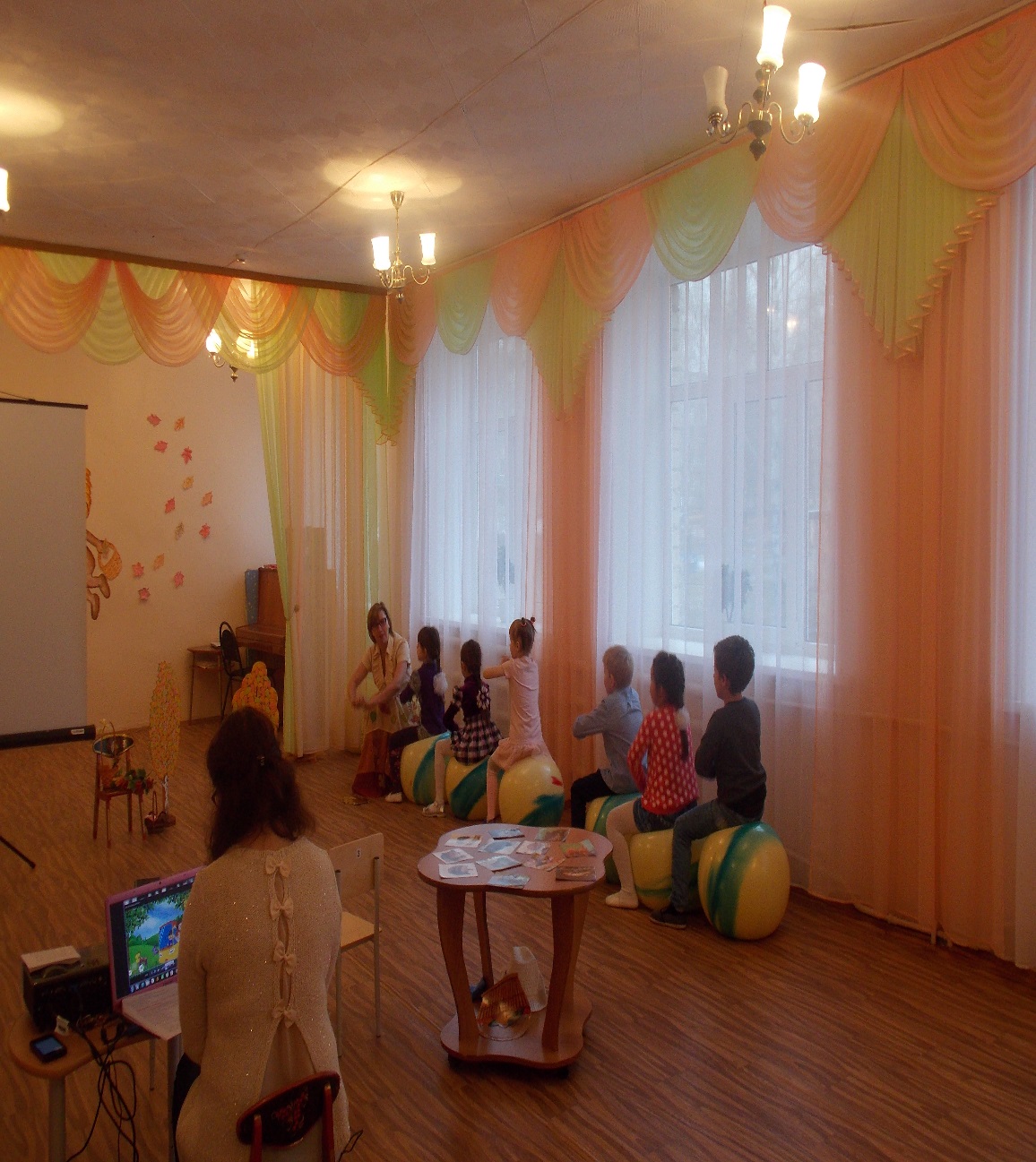 Логоритмика
Здоровьесберегающие 
технологии
Метод наглядного моделирования
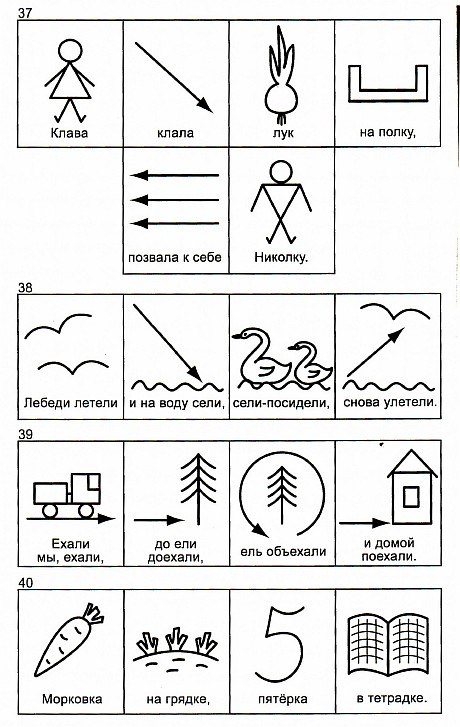 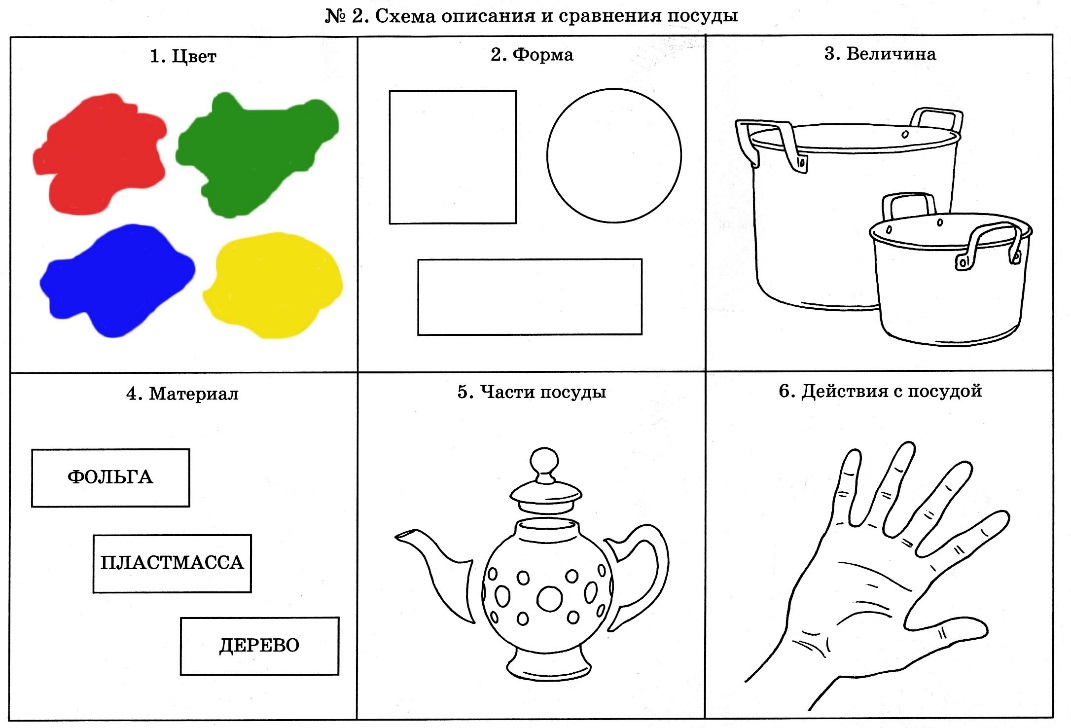 Исследовательская деятельность.
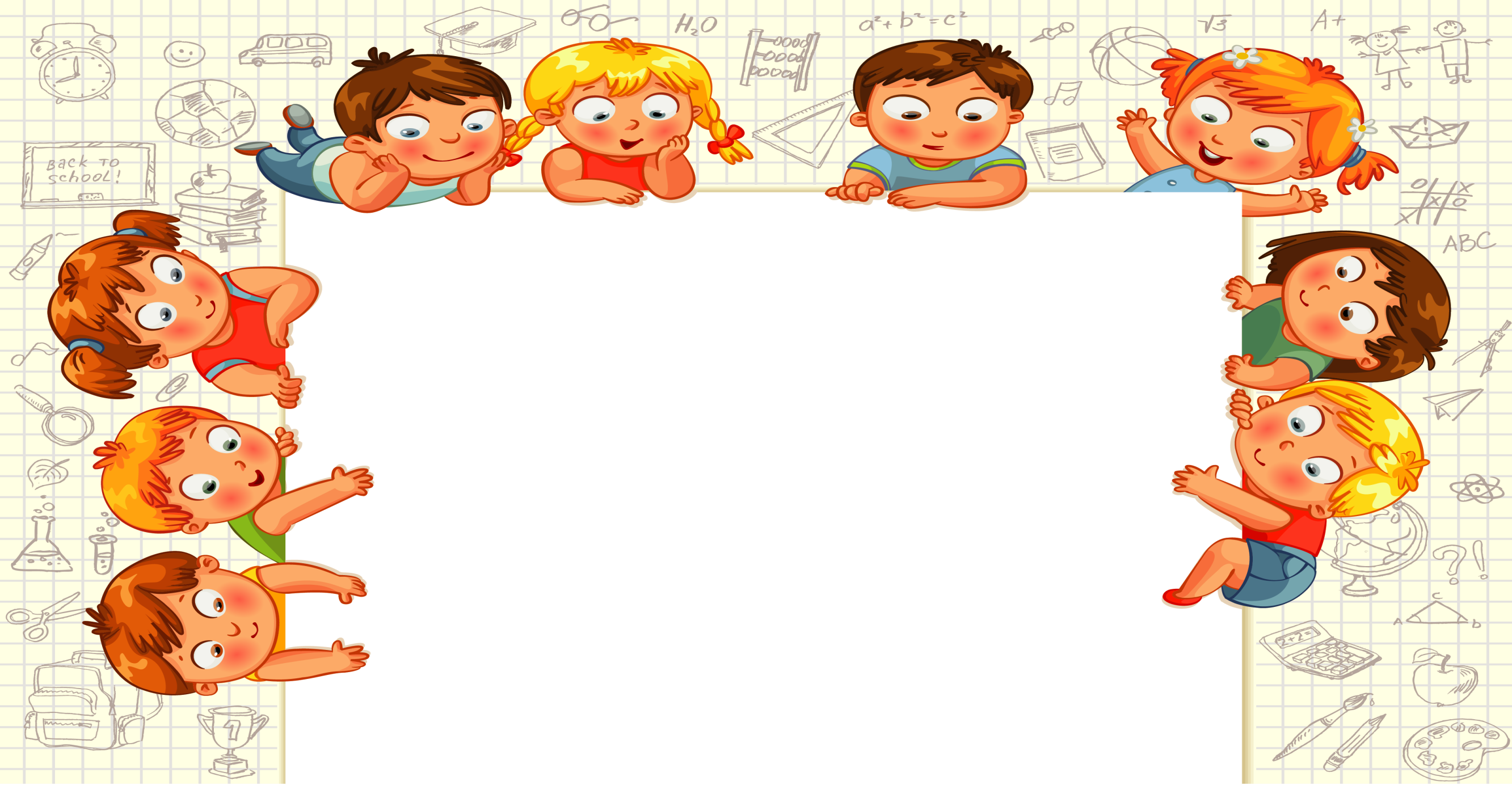 Ведение исследовательской 
деятельности невозможно без
 постановки проблемы и выводов, 
объяснений своих действий. 
В ходе ведения исследований 
дети учатся выстраивать 
сложные типы высказываний, 
собственные суждения и логически
 отстаивать их . 
Это позволяет дошколятам выйти 
на более совершенный уровень коммуникации.
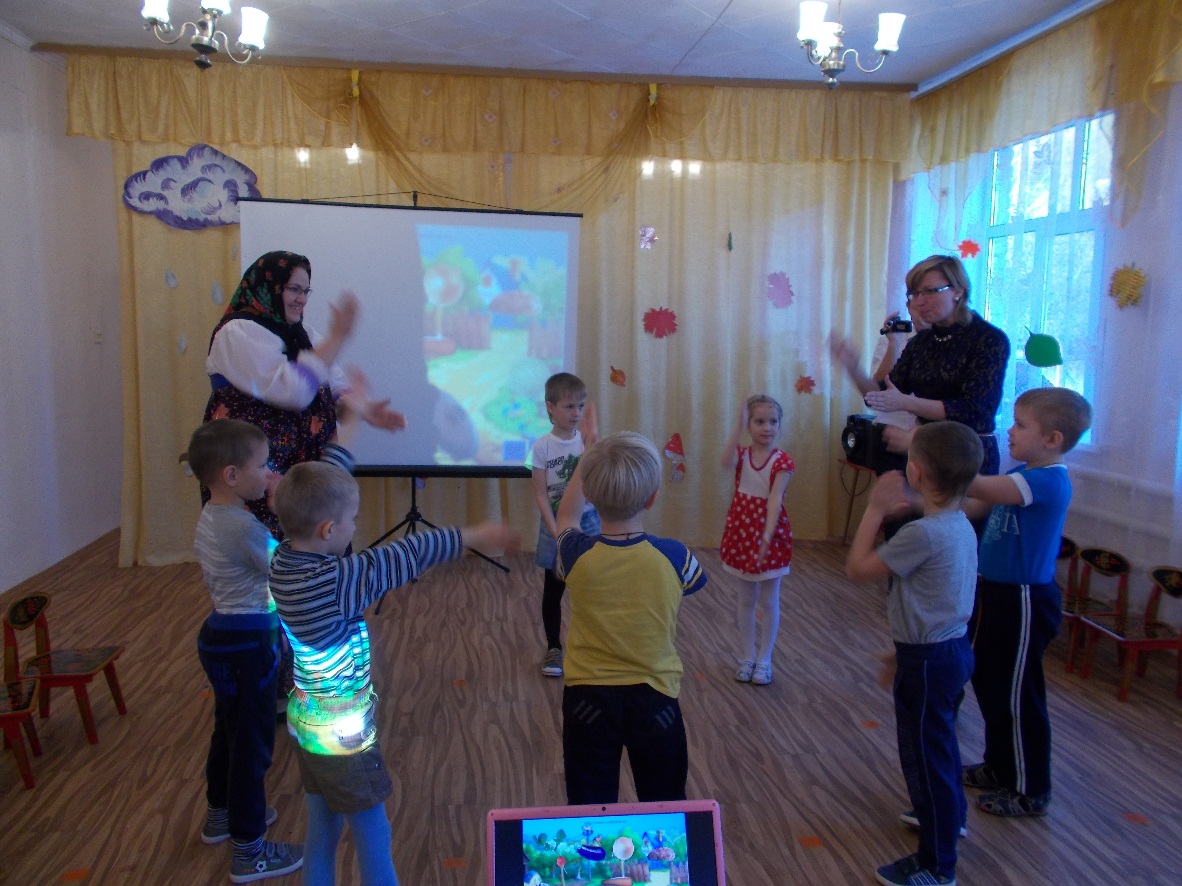 Планирование физкультурно-оздоровительной работы.
Утренняя гимнастика: включение упражнений на формирование общих речевых навыков(дыхательные, голосовые упражнения, упражнения на нормализацию мышечного тонуса, координацию движений, самоконтроль, речевое внимание).
Подвижные игры и упражнения.
Гимнастика после сна.
Логоритмические упражнения.
Массаж биологически активных зон.
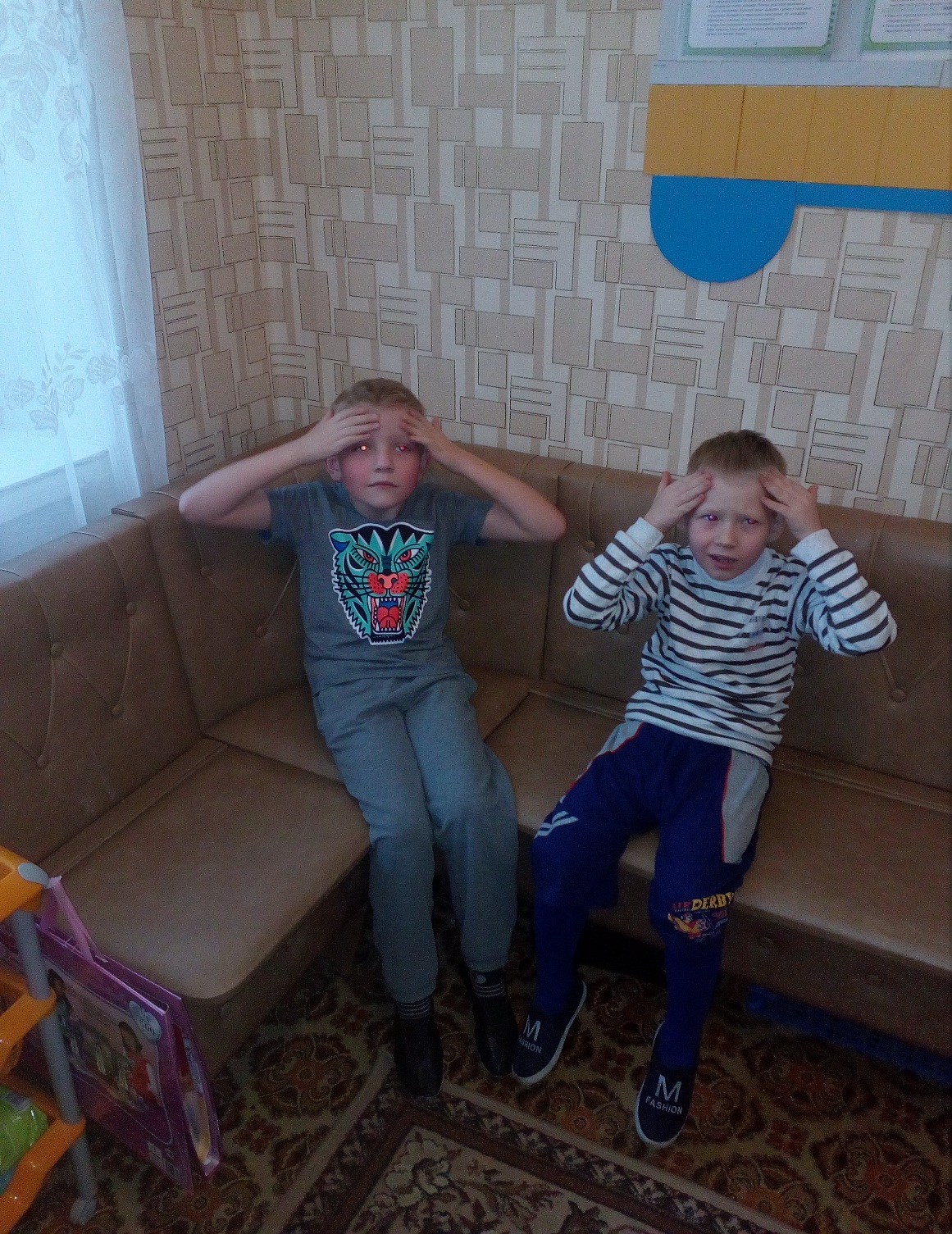 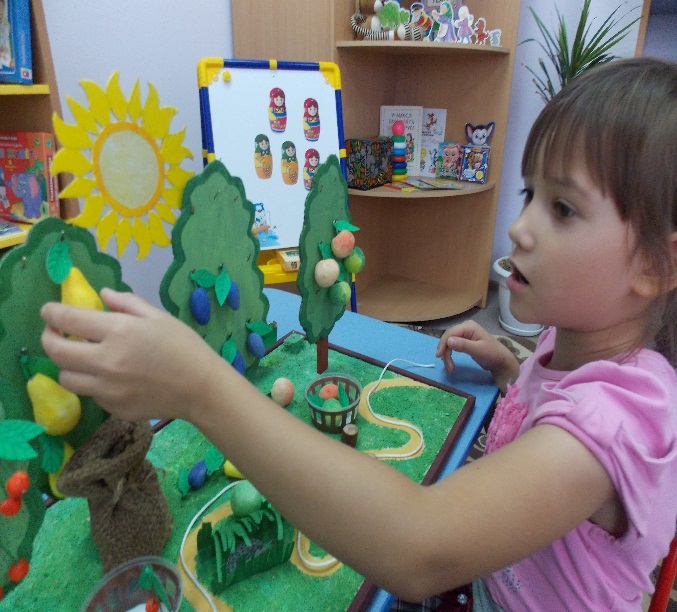 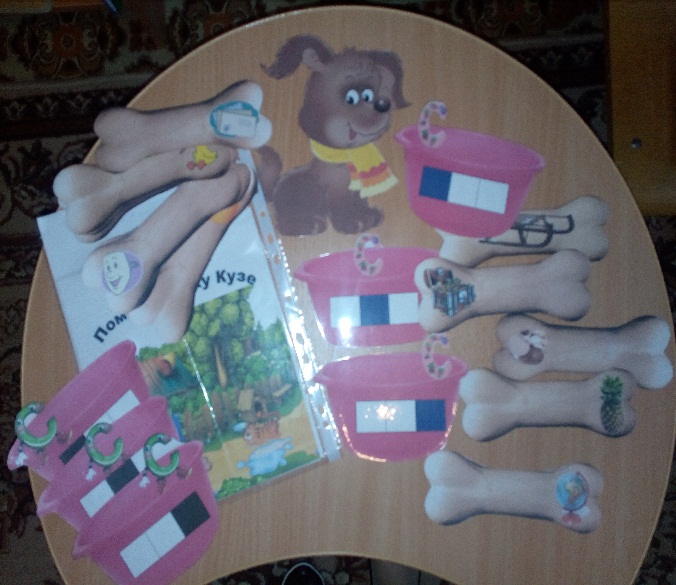 Игровая деятельность
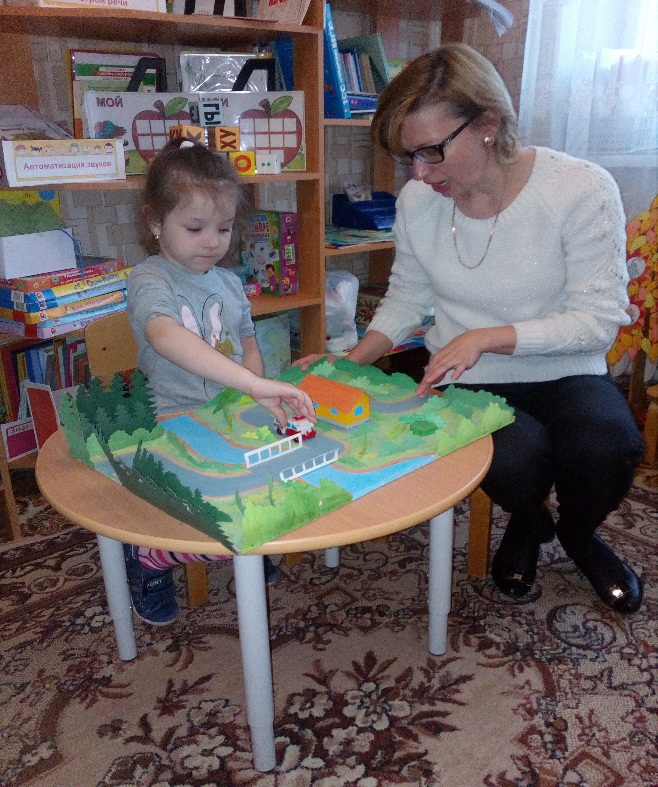 Д\и по речевому развитию
Интеллектуальные игры
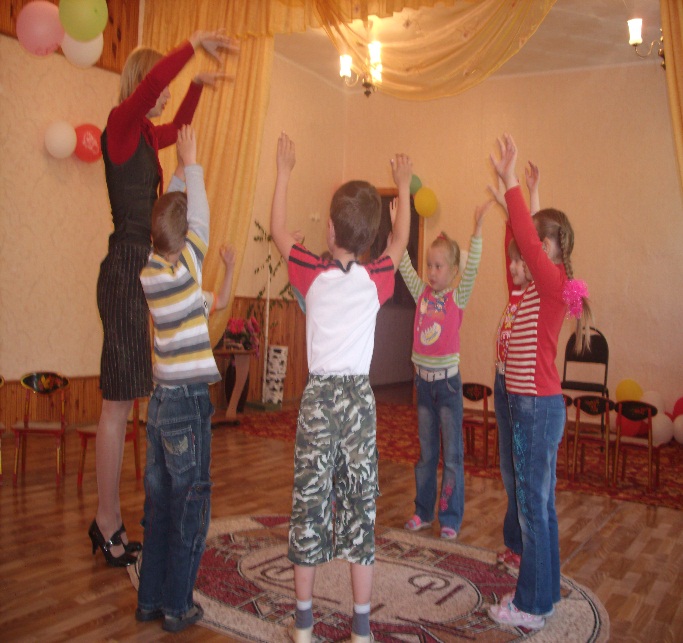 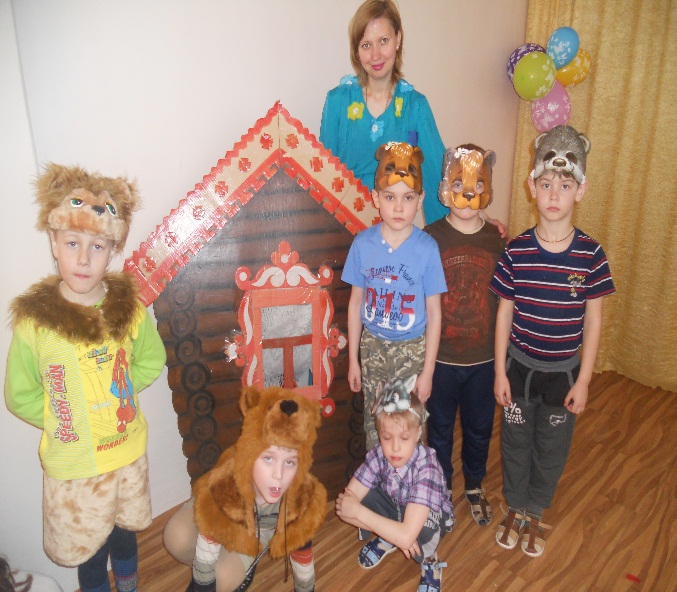 Забавы и развлечения
Театрализованные игры
Взаимодействие с детьми:
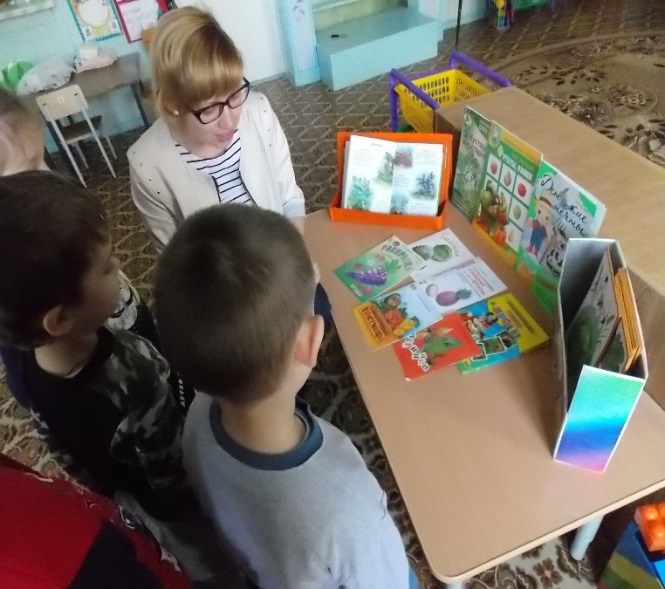 Утренние беседы с детьми.
Чтение художественной литературы.
Индивидуальная и подгрупповая работа с детьми (по формированию фонетической стороны речи, обогащению и актуализации словаря, развитию связной речи )
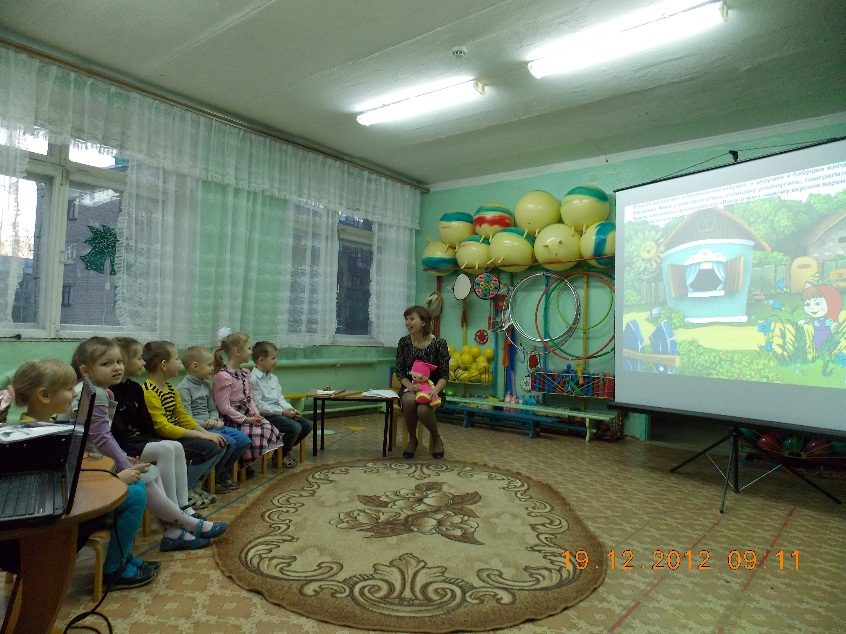 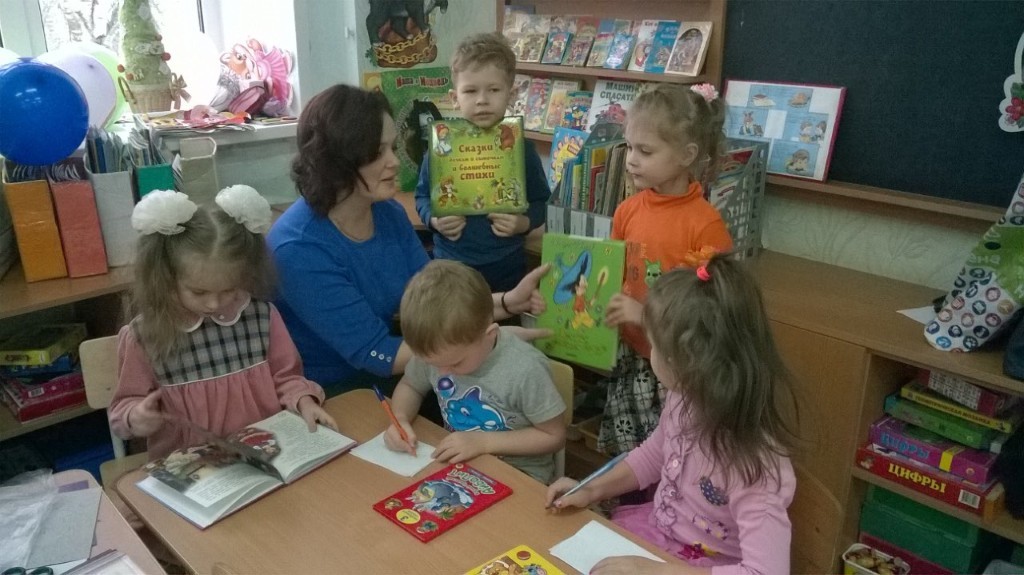 Индивидуальная и подгрупповая работа с детьми по формированию фонетической стороны речи.
Вторая младшая группа
1.Готовим артикуляционный аппарат для правильного произношения всех звуков родного языка, тренируя его основные движения при отработке простых по произношению звуков: А,У,О,И,Э,Б,П,М,В,Ф.
Средняя группа:
1.Отработка звуков- т, д, н, к, г, х, ы.
2. Уточнить произношение свистящих звуков :с, з, ц.
3.Вырабатывать слуховое внимание, речевое дыхание, улучшать работу голоса.
Старшая группа:
1.Вызывать по подражанию, а у некоторых детей уточнить произношение йотированных :я,е,ю; шипящих ш,ж,ч,щ и сонорных л,р звуков.
2.Продолжать работу по развитию речевого слуха, речевого дыхания и по развитию голоса.
Подготовительная к школе группа:
1.Вырабатывать четкое , ясное произношение всех звуков в различных сочетаниях.
2. Развивать звуковой анализ речи, фонематический слух-дифференциацию звуков.
Взаимодействие с детьми по формированию правильного звукопроизношения.
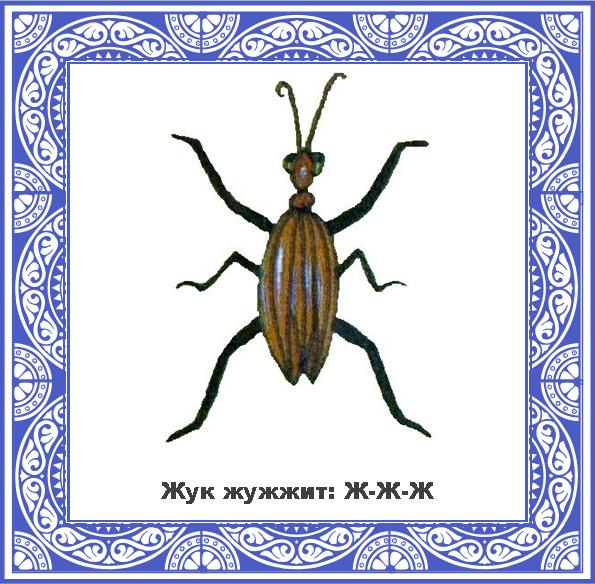 Уточнение движений органов артикуляционного аппарата.
Уточнение произнесения изолированного звука или вызывание звука по подражанию.
Воспитание правильного, четкого произношения звука в словах.
Воспитание правильного, четкого произношения звука во фразовой речи.
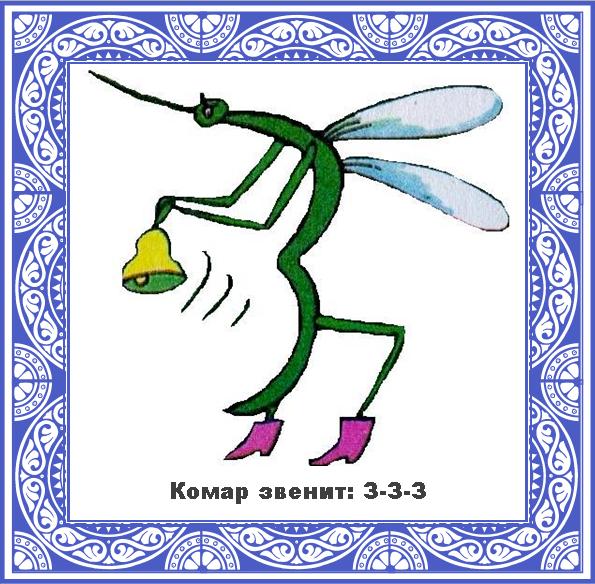 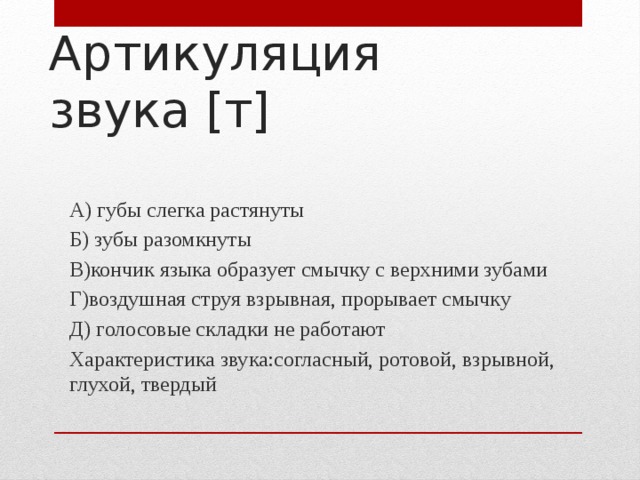 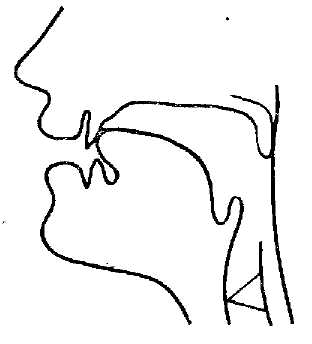 Звук «Т»
Работа над моторикой.
Традиционные:Самомассаж кистей и пальцев рук;Игры с пальчиками с речевым сопровождением;Пальчиковая гимнастика без речевого сопровождения;Предметная деятельность: игры с бумагой, пластилином, песком, водой, рисование мелками;Игры: мозаика, конструкторы, шнуровки, пазлы, пирамидки, волчок и т.д.Кукольные театры: пальчиковый,  перчаточный, театр теней;Игры на развитие тактильного восприятия: «Гладкий – шершавый», «Найди такой же на ощупь», «Чудесный мешочек».Нетрадиционные:Самомассаж кистей и пальцев рук с колючим шариком «Су-джок», упражнения с «Шарами здоровья», грецкими орехами, карандашами, массажными щётками;Игры с пальчиками, с использованием разнообразного материала: бросовый, природный, хозяйственно-бытовой.
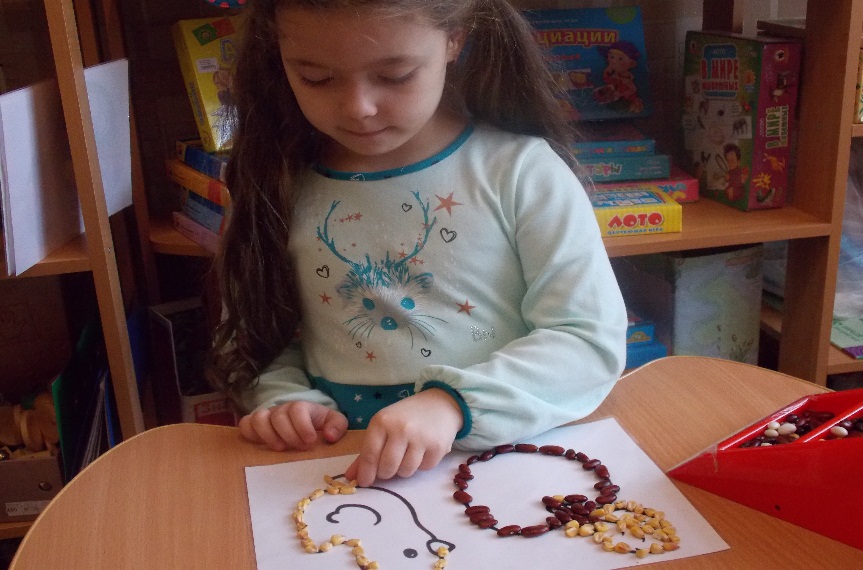 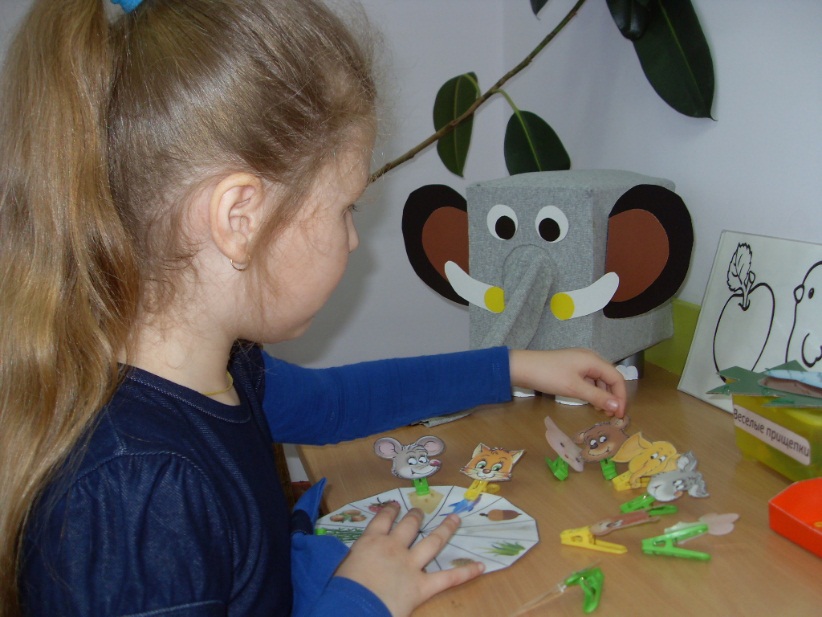 Планирование прогулки.
Организация наблюдений. Обогащение и актуализация словаря.
Организация двигательной активности детей на прогулке.
Индивидуальная и подгрупповая работа с детьми на основе развития представлений об окружающем мире.
Организация совместных игр детей с целью развития их коммуникативных способностей.
Планирование досугов.
Организация литературных досугов.
Организация речевых досугов.
Организация экскурсий.
Проведение акций.
Проведение конкурсов чтецов.
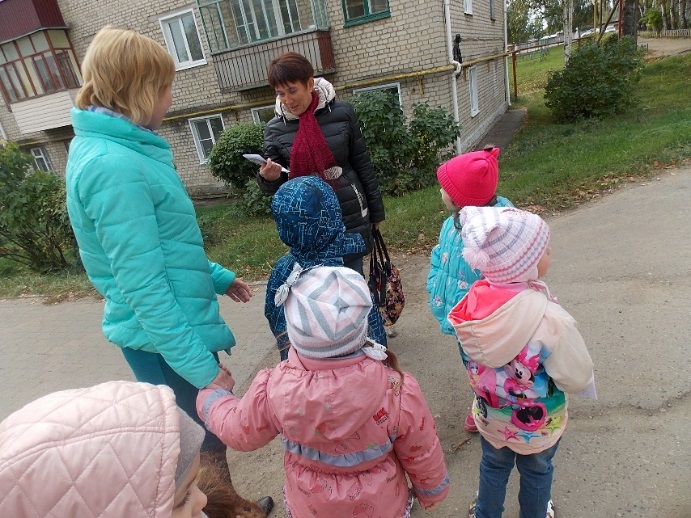 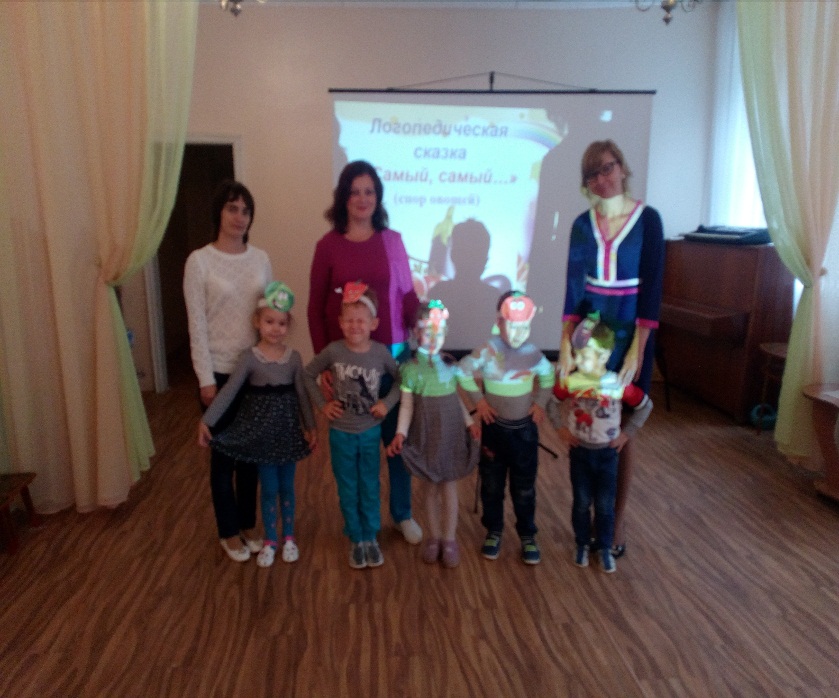 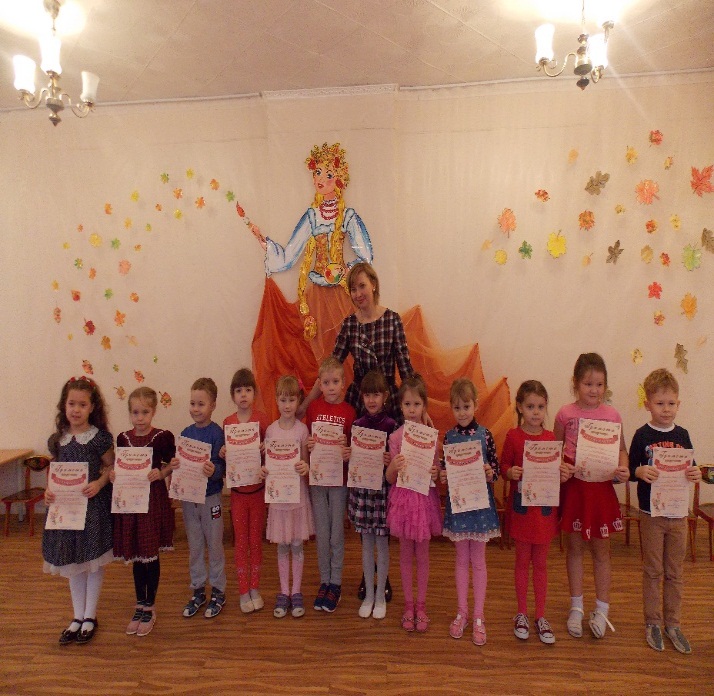 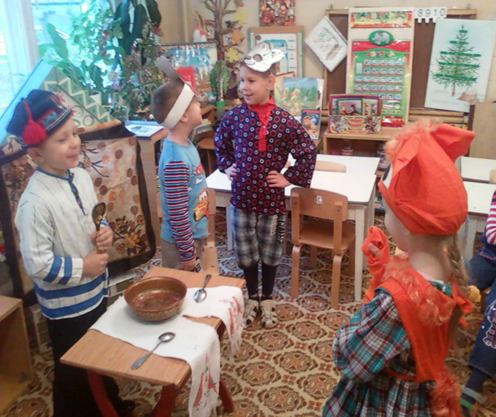 Проектная деятельность
Проектная деятельность должна быть направлена на 
формирование интереса к художественной литературе, творческому слову, привитию навыков по формированию связных, логических высказываний, совершенствование  навыков ведения диалога, освоение принципов культурного общения.
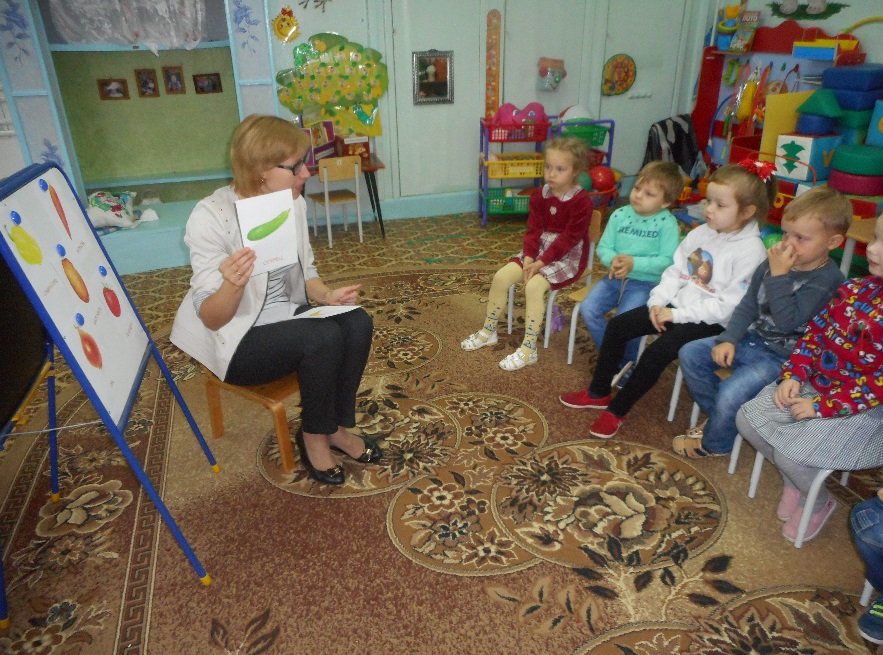 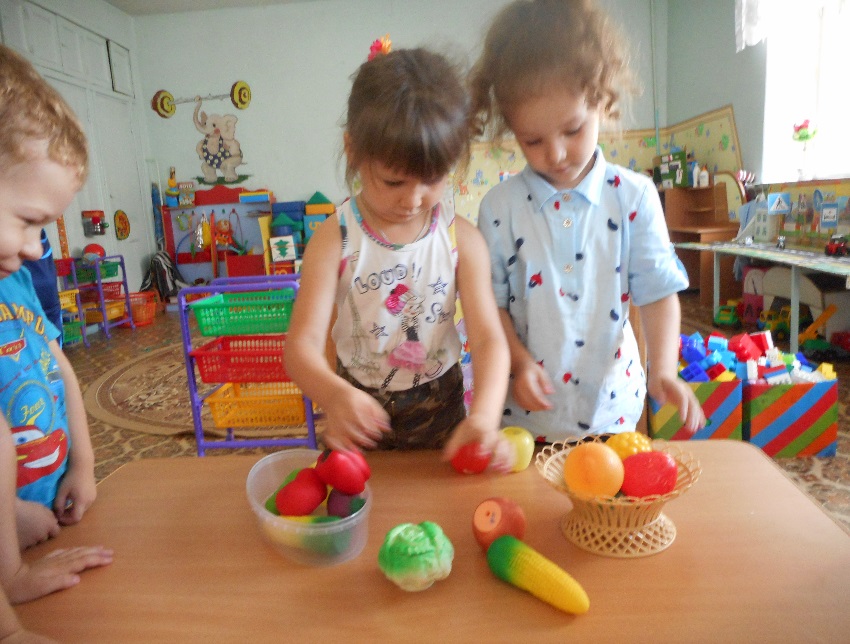 Взаимодействие с родителями.
Проведение родительских собраний по проблемам речевого развития детей(включение данных вопросов в повестку родительских собраний). 
Анкетирование родителей.
Индивидуальные беседы и консультирование по вопросам речевого развития, преодоления и предупреждения ее нарушений.
Разработка наглядных и дидактических материалов по проблемам речевого развития детей.
Круглые столы.
Семейные клубы.
 Проведение мастер-классы и тренинги.
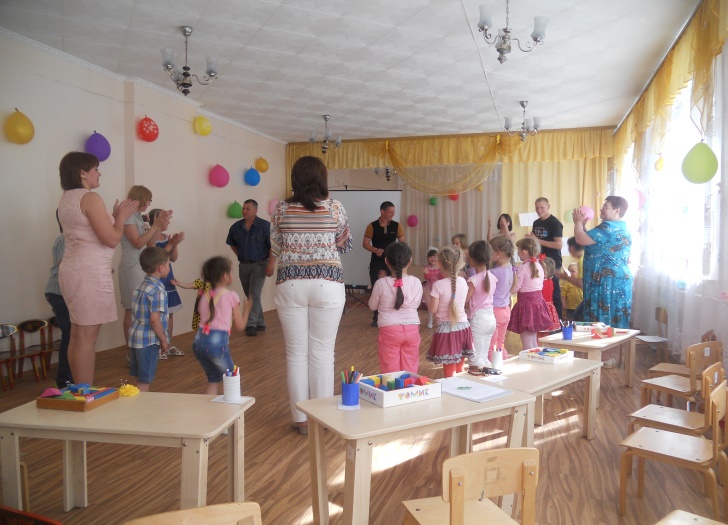 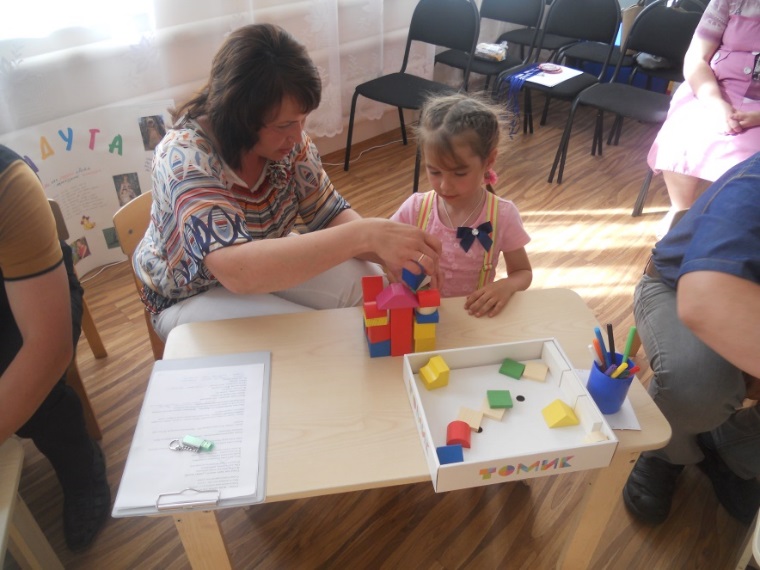 К  развивающей предметно-пространственной  среде в группах предъявляется много требований (соответствие возрасту воспитанников, быстрая трансформация), но одно из наиболее важных — создание условий для расширения и уточнения речевых представлений.
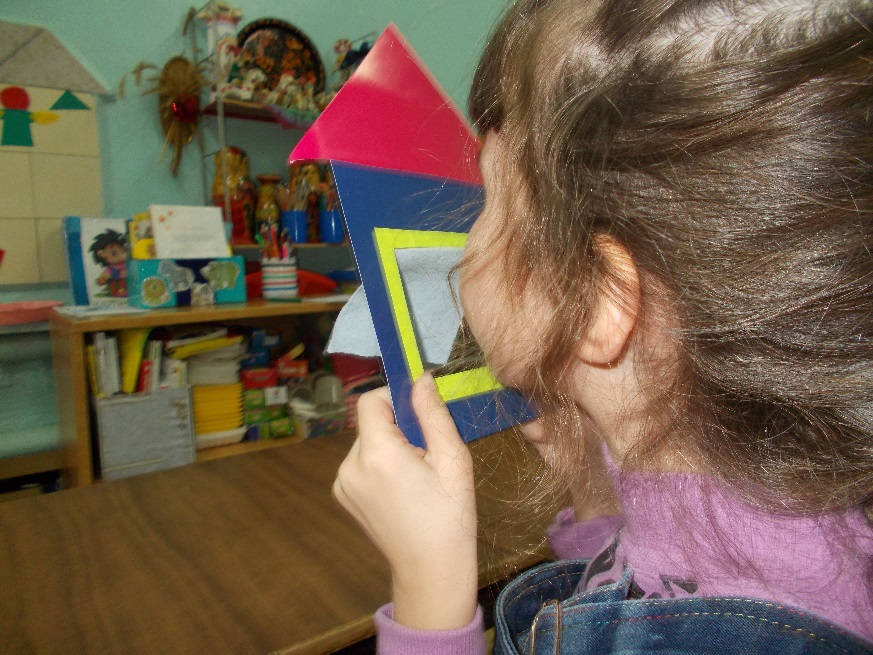 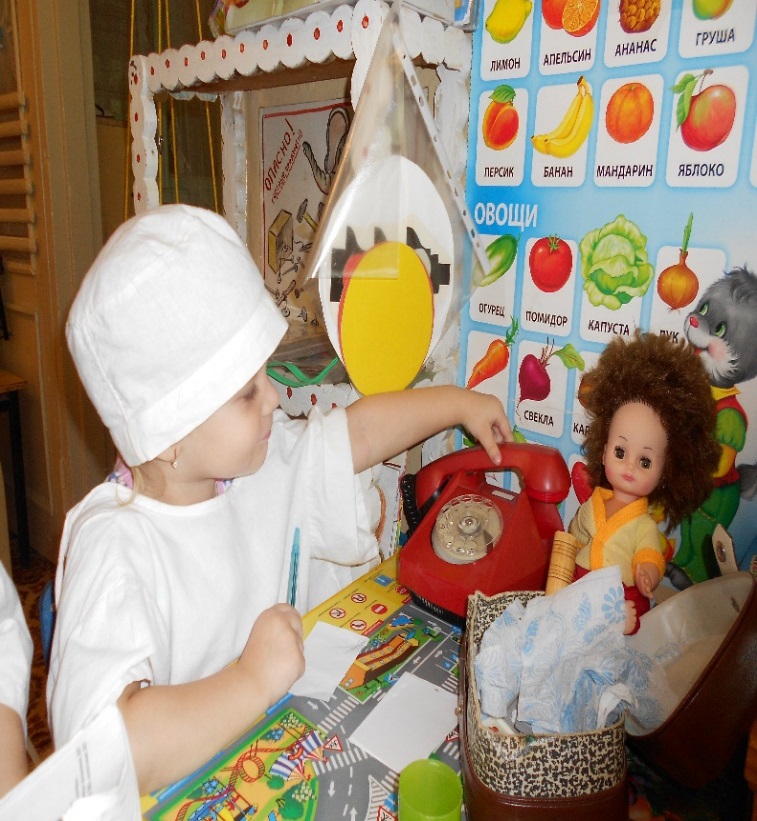 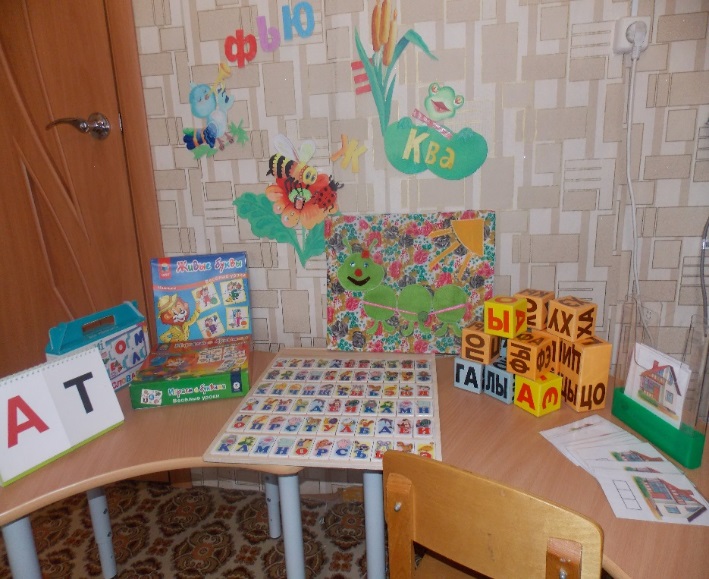 Картотеки.
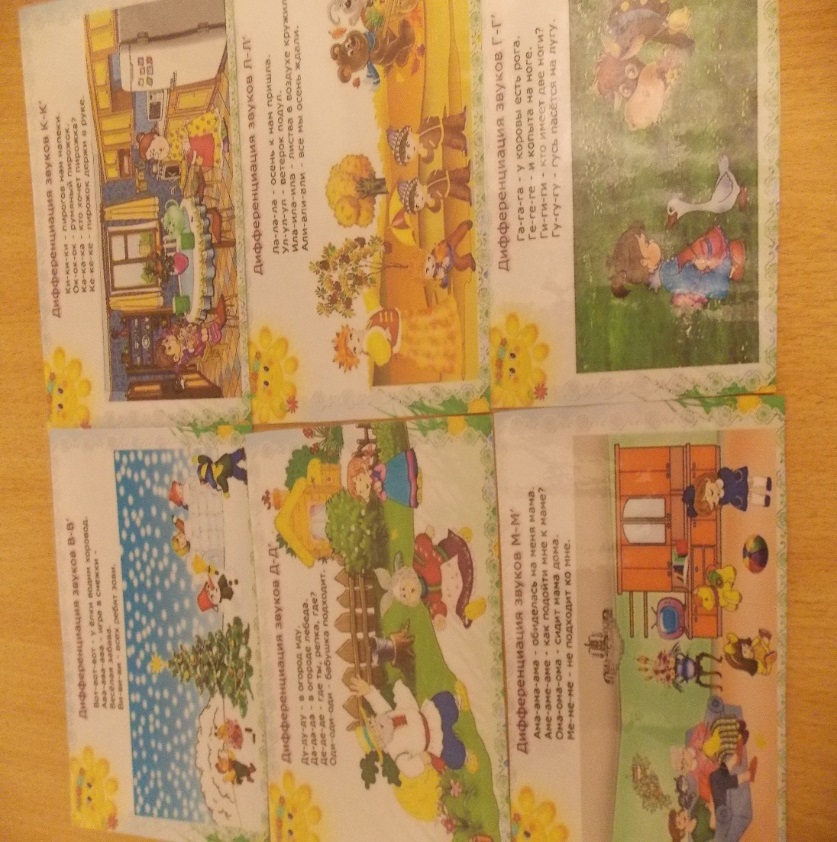 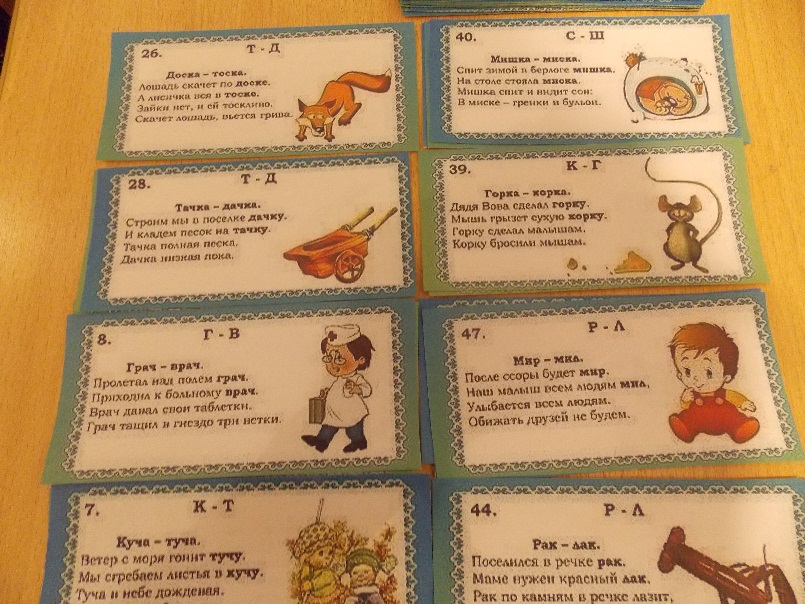 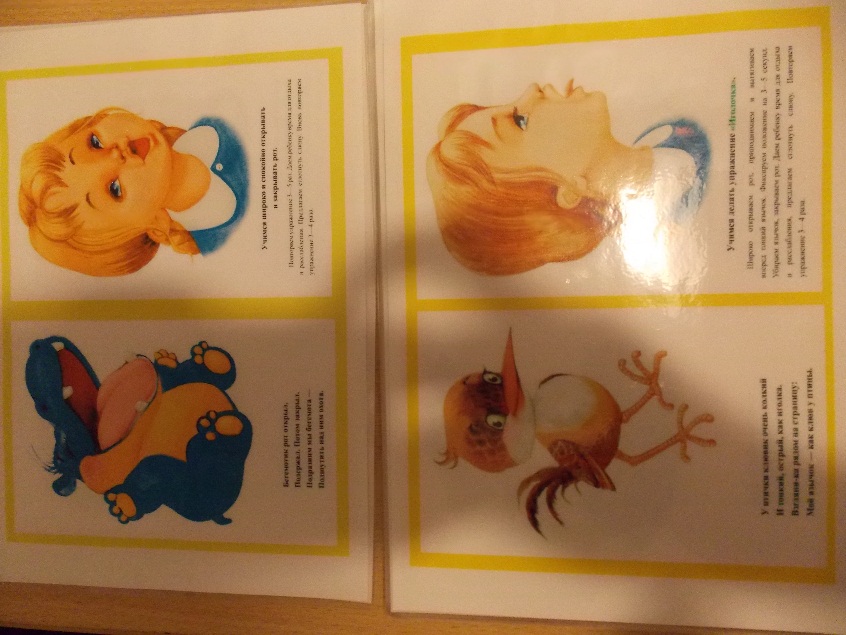 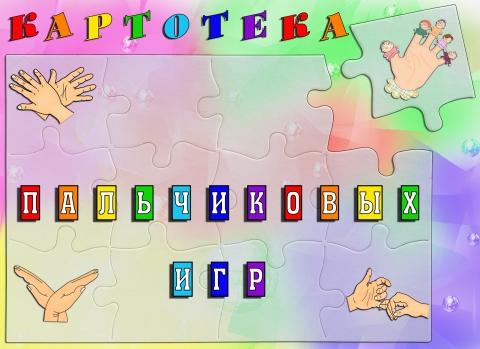 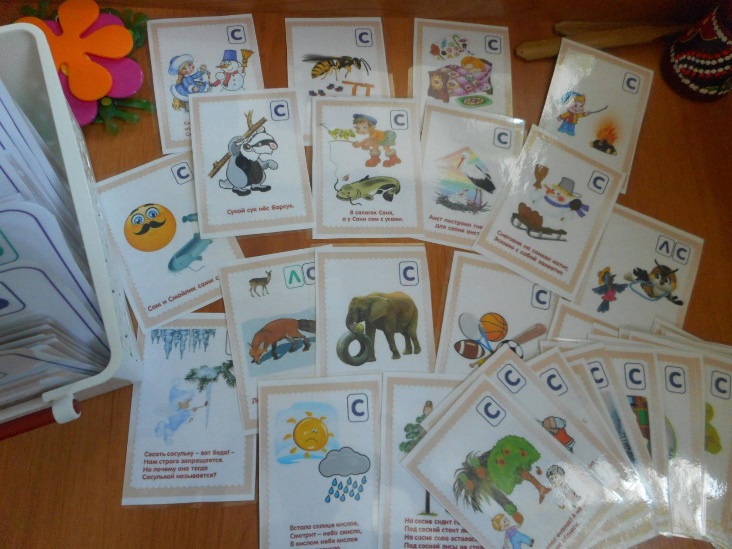 Дидактические игры:
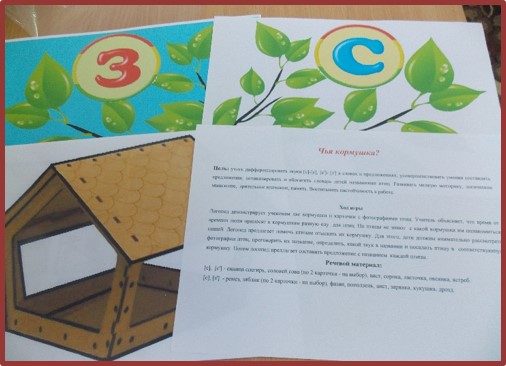 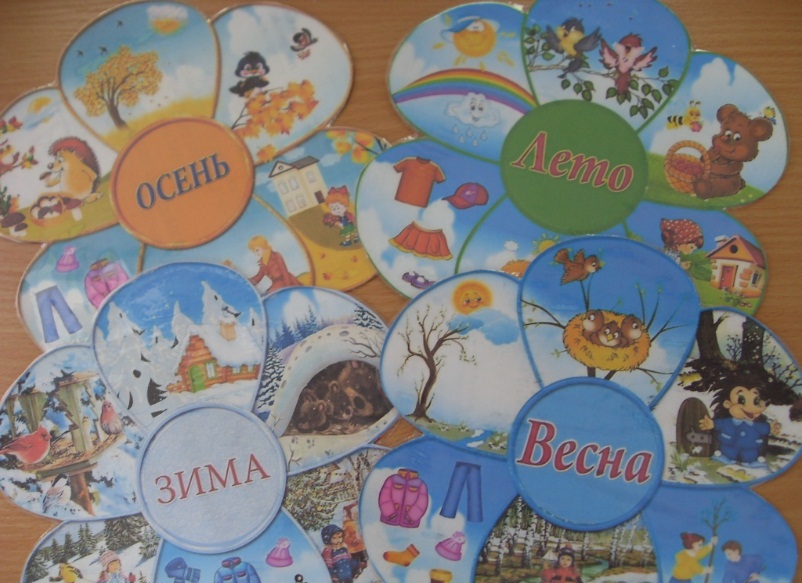 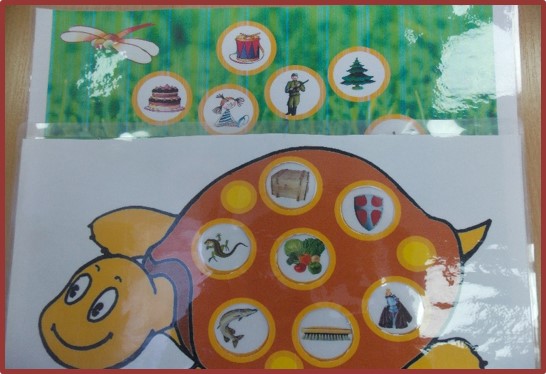 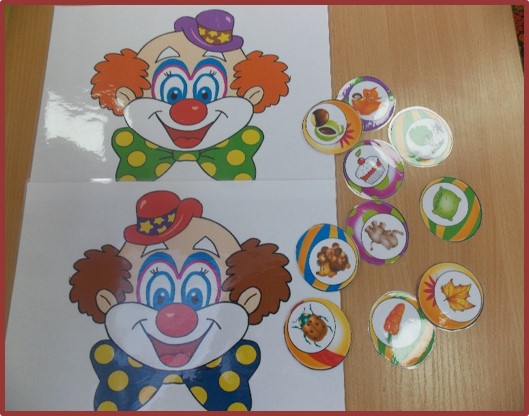 Д\и на развитие грамматического строя речи
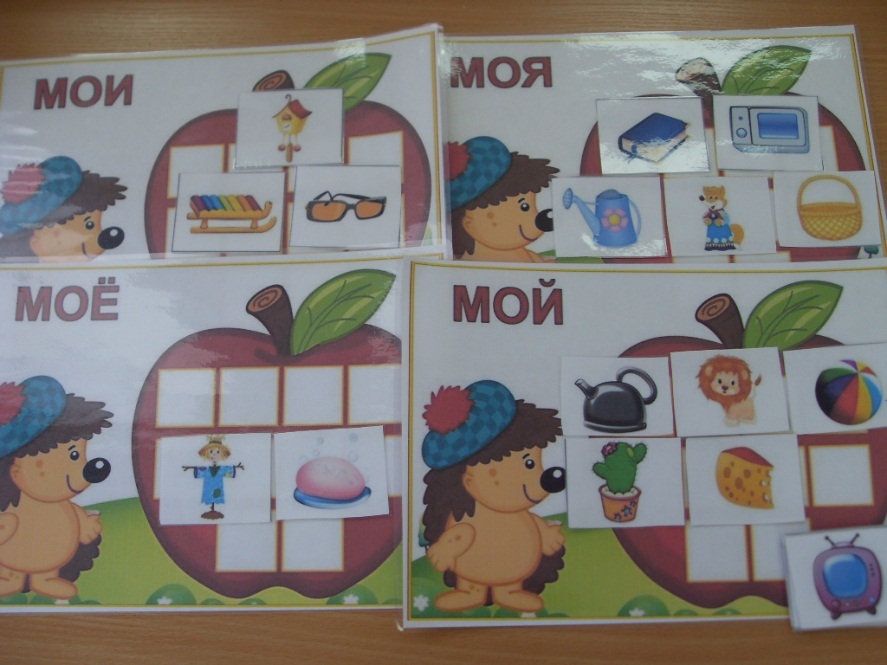 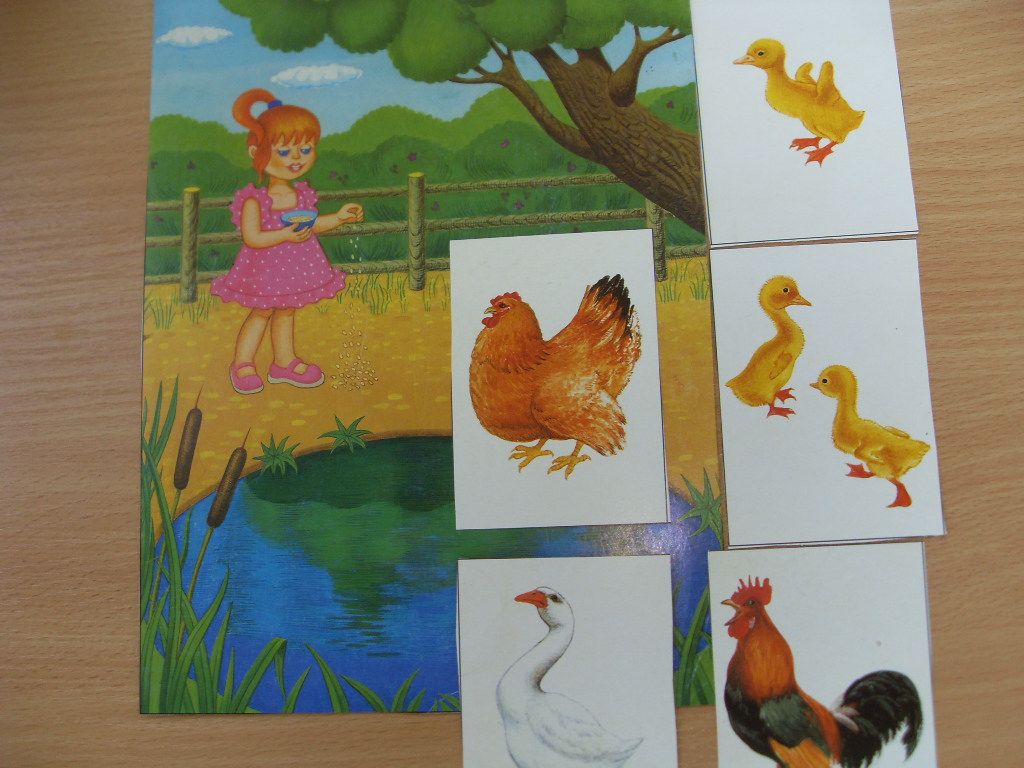 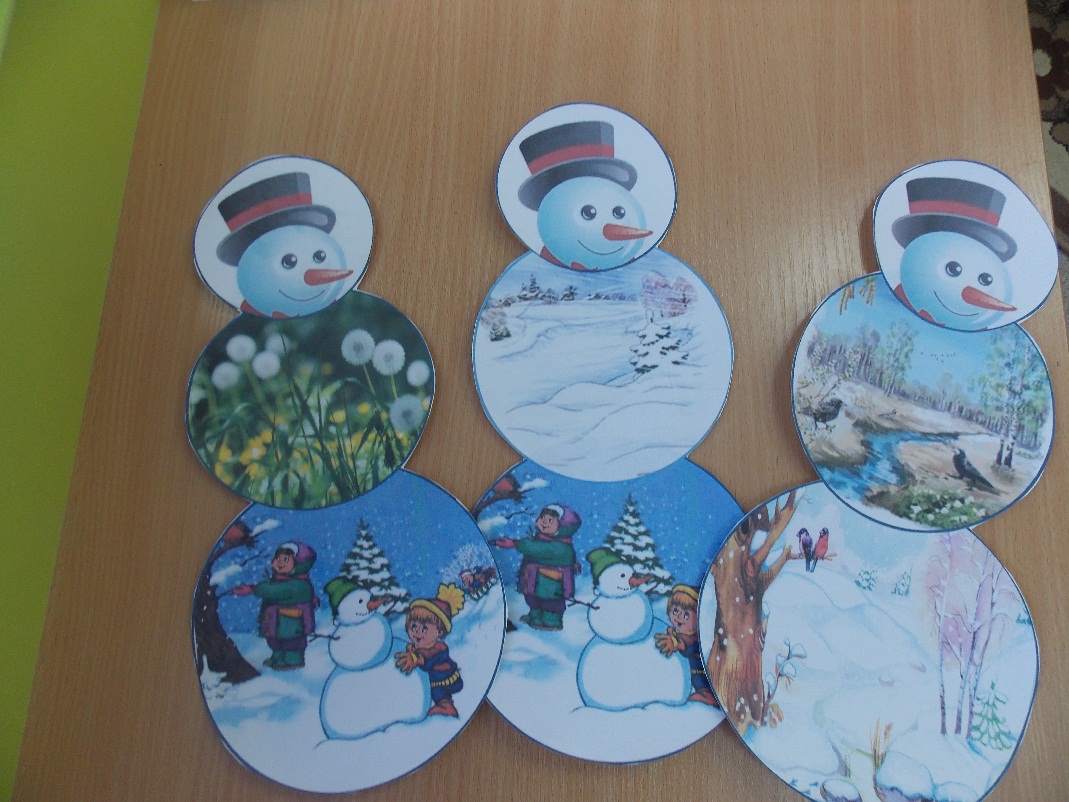 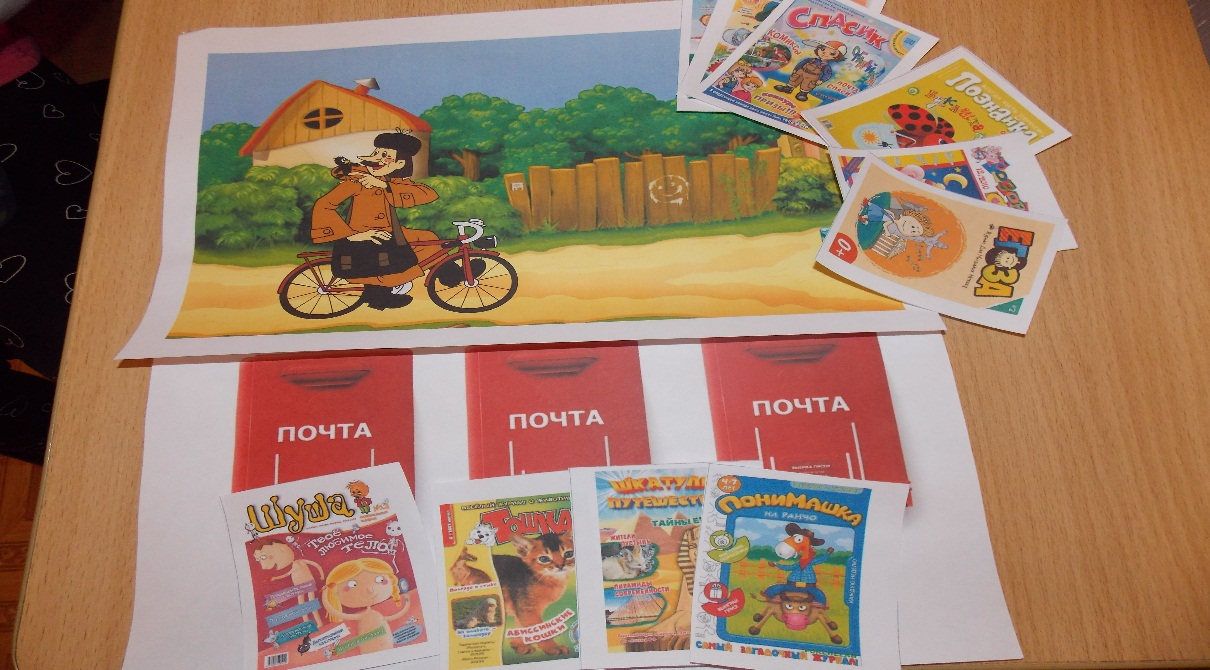 Д\и на развитие мелкой моторики.
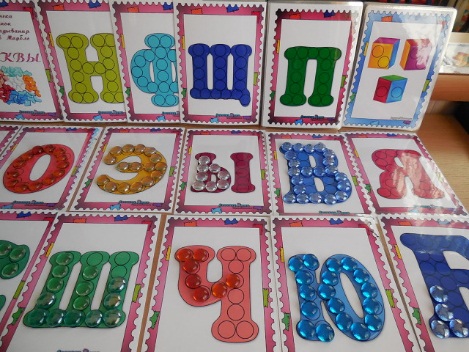 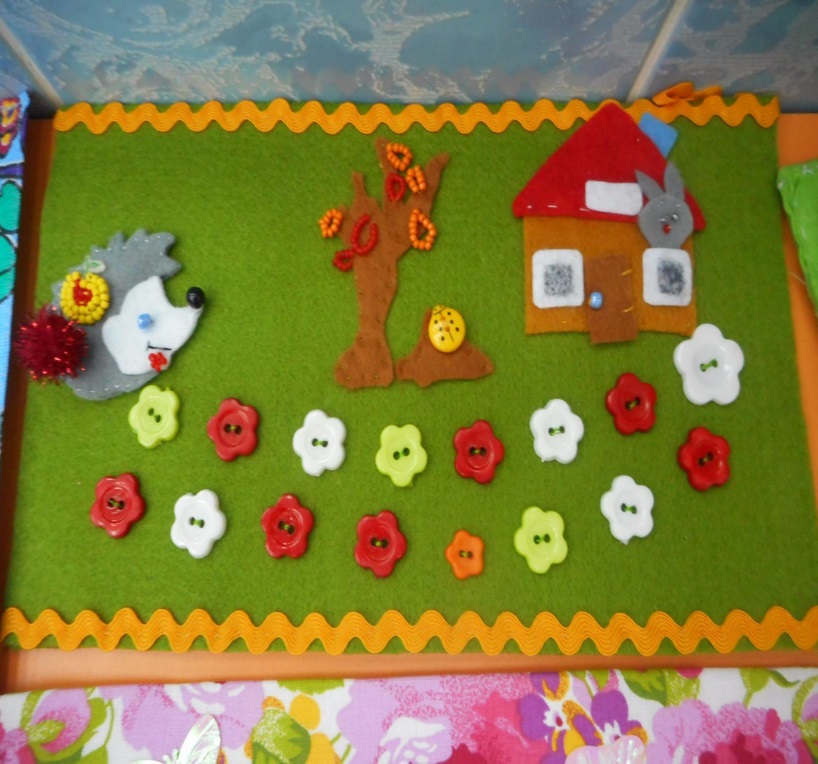 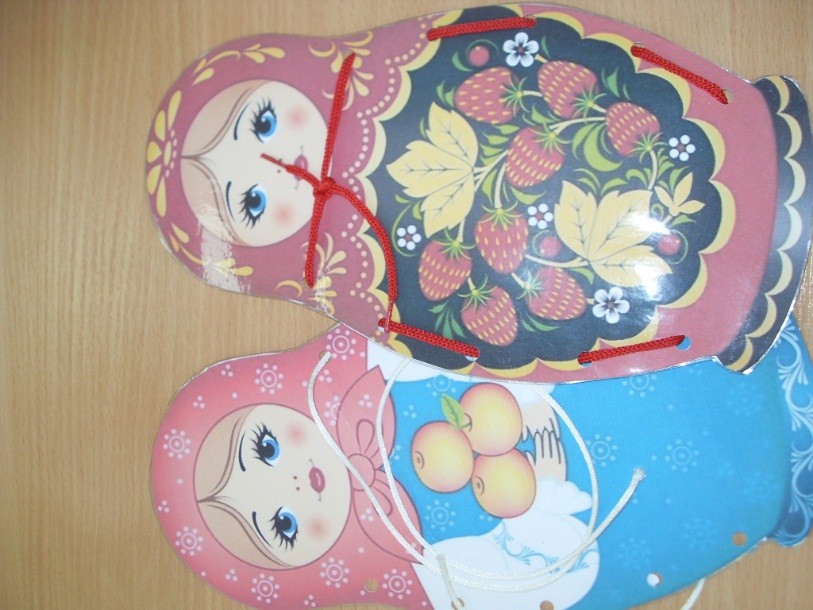 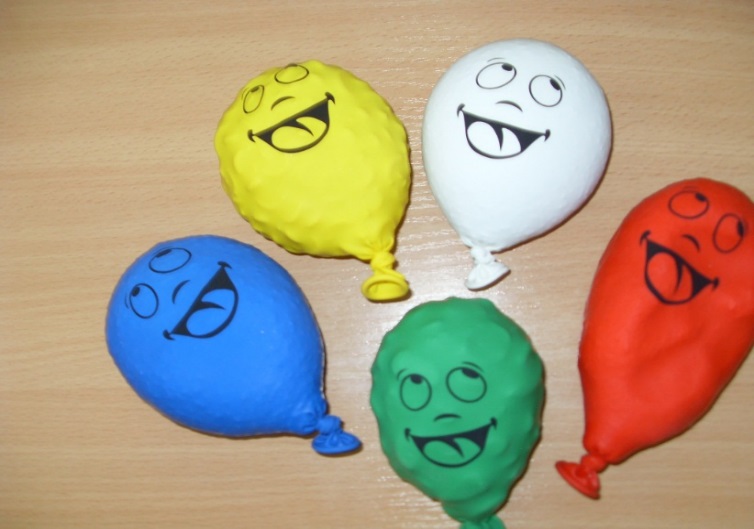 Спасибо за внимание!